"MILAN for you" challengeLa sfida rossonera dell'ASST Santi Paolo e Carlo
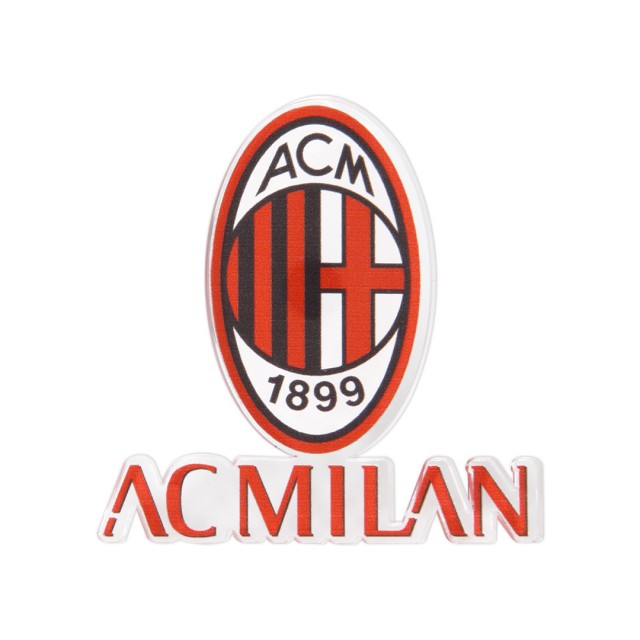 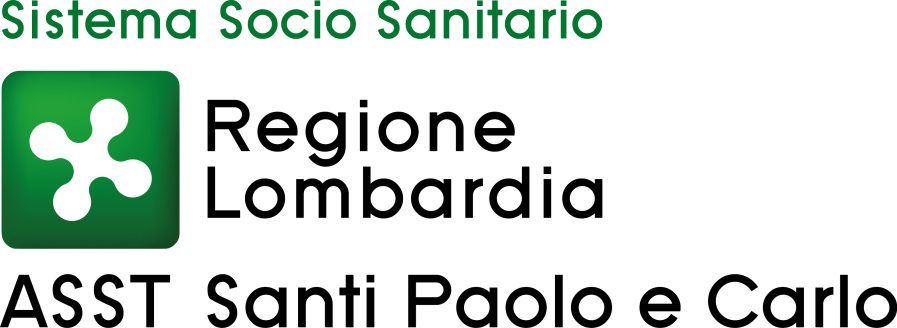 #conilcuorerossonerovinciilCovidunoazeroMa come dice mio padre, milanisti si nasce e non si diventa.
Salcuni Stefano
MILAN TU NEL MIO CUORE, URLO IL TUO NOME  FINO A CACCIARE IL VIRUS DAI POLMONI !
Ponce Cusihuaman Jonathan
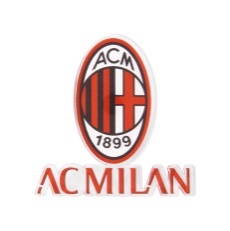 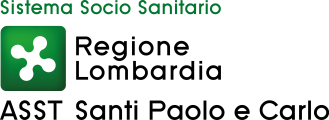 C  ombattiamoO  ggiV  inceremoI  nsiemeD  omani
Impellizzeri Angelo
"Quando al Milan io penso 
neanche il virus ha più senso"
Calascibetta Giuseppe
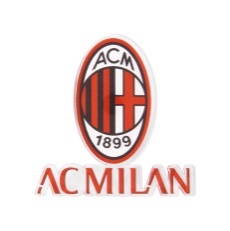 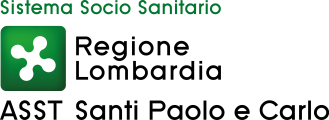 Vincere non è importante, 
è l’unica cosa che conta!
Capac Ileana
La mascherina ora, la maglia per sempre
Bonadei Paolo
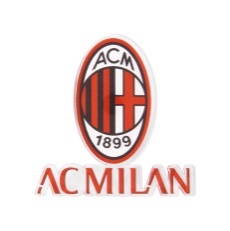 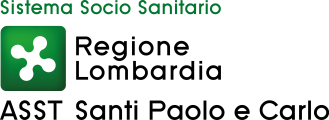 In un momento in cui le distanze sembrano sempre maggiori la fede calcistica le riduceDalla Sicilia a Milano andata e ritorno. 
Il Milan sempre nel cuore.
Cataudella Emanuela
HO IL CUORE GRANDE COME UN INFERMIERE, MA IL PROBLEMA O LA FORTUNA  E' CHE 
IL MILAN  NE OCCUPA ATRI E VENTRICOLI
Oliviero Vittorio
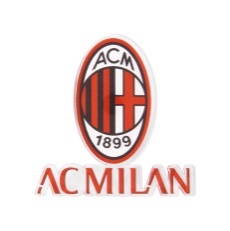 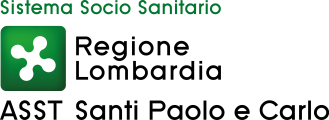 Per me la vita senza Milan è come lu cannolu senza ricotta: "vacanti"!!!
Catalano Martina
Rossi e Neri siamo noi, 
ma il il San Carlo siete voi… 
come il Milan vincerà, 
contro il covid siamo qua!
Santini Annalisa
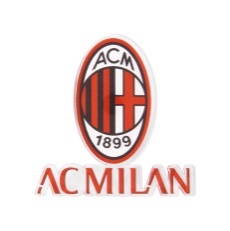 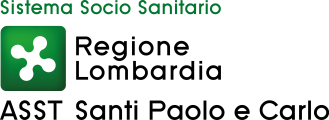 Cuore rossonero da generazioni, da vero campione con sacrifico e spirito di squadra ho resistito 3 mesi senza mamma e papà.
Alberto, 8 anni figlio di 
Casanova Francesca Maria
Milan per sempre!...Covid mai più!!
Ferrari Barbara
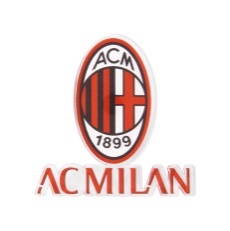 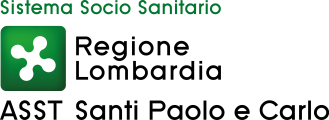 Il COVID ci ha preso in contropiede...ma noi in porta abbiamo Gigio Donnarumma!
Tomasoni Daniele
PARADOSSO MILANESE PER NON FERMARSI E ANDARE AVANTI: "IL DIAVOLO" CHE RINGRAZIA PER IL LAVORO SVOLTO DAI "SANTI"
Guerriero Alessandro
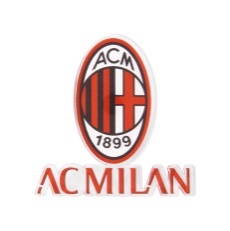 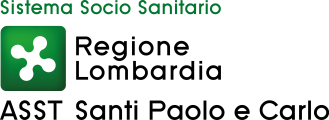 Non importano i colori, 
lo sport unisce sempre.
Venturelli Giordano
“ Sconfitto il Covid 19, 
da ora e per sempre sarà solo PandeMilan!”
Magento Paolo
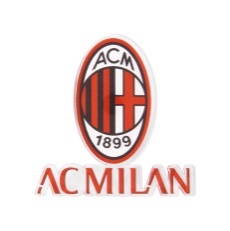 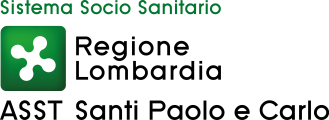 “In questo NERO periodo, il mio ROSSO cuore ha continuato a fibrillare per te. Per sempre forza Milan. Non importano i colori, lo sport unisce sempre”
Gambino Simona
Sempre forza Milan fino da quando sono nato ho il Milan nel cuore nel bene e nel male ️❤️🖤❤️
Romano Enrico
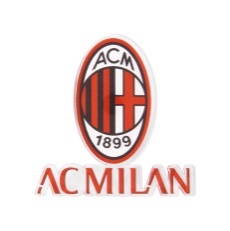 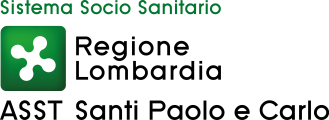 In campo come in corsia 
Uniti contro la pandemia
Bai Francesca
Milan best against covid stress! 
Red and black heart beatings 
for good feelings!
Centola Marco
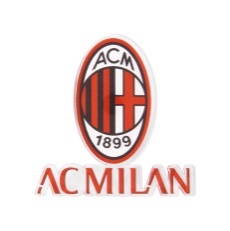 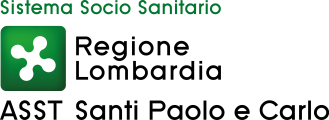 “La vita continua e anche nella tragedia ci si rialza e si rincorre il pallone per arrivare nuovamente a fare goal”
Negroni Silvia
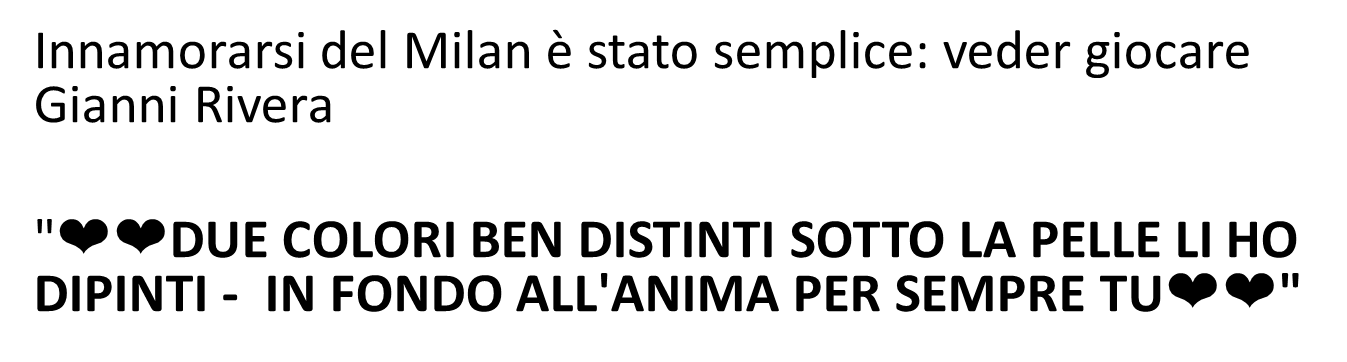 Mollo Giuseppe
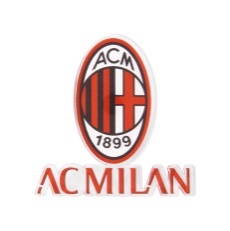 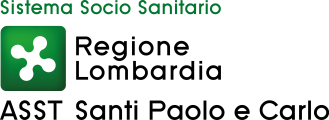 «Good Morning Milan»
D'Ingeo Giovanni
La mascherina ora, La maglia per sempre
Bonadei Paolo
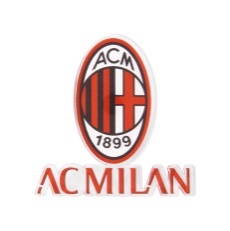 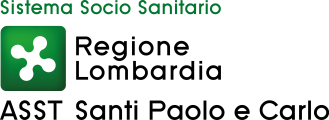 Il Milan è una lunga storia d’amore fatta di passione, coraggio e grande tenacia
 come noi abbiamo fatto in questi mesi.
Pascale Lucia
Su semper chi 
me dan del rembambi,
Ma che gioia mi da 
questo Milan qua
Ticse Fernando
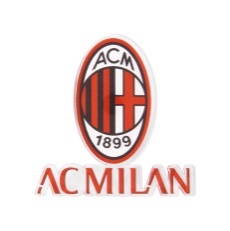 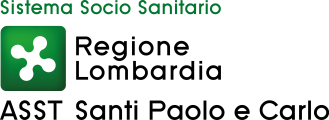